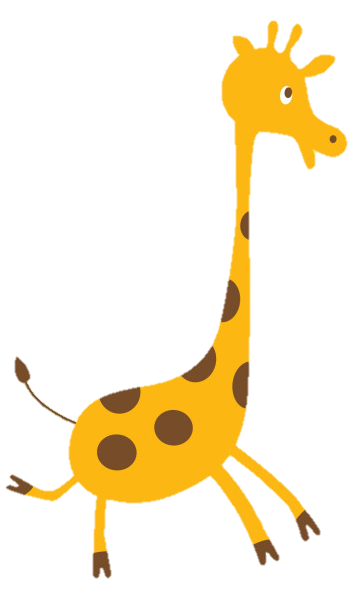 【教學主題】
做數＆畫數＆說數
～分數乘法問題～
教學對象：五年級
鹽水國小何鳳珠　2016/11/16
[Speaker Notes: 曼陀羅思考法提供如魔術方塊般的視覺式思考，其兩種詳細的基本形式舉例說明如下：
曼陀羅生活筆記能在任何一個區域(方格)內寫下任何事項，從四面八方針對主題做審視，乃是一種“視覺式思考”]
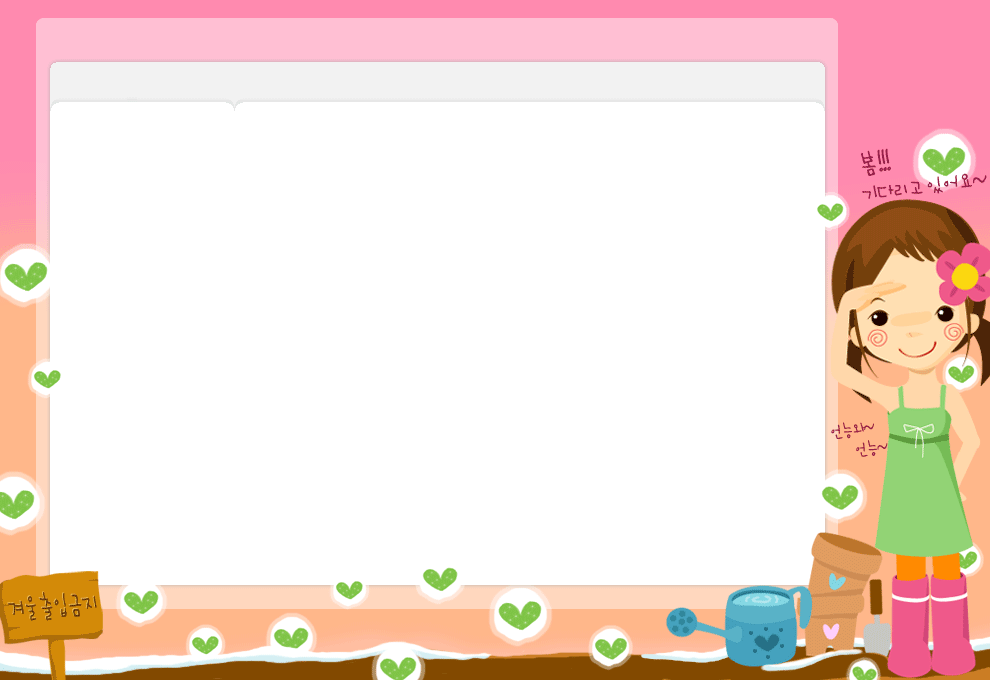 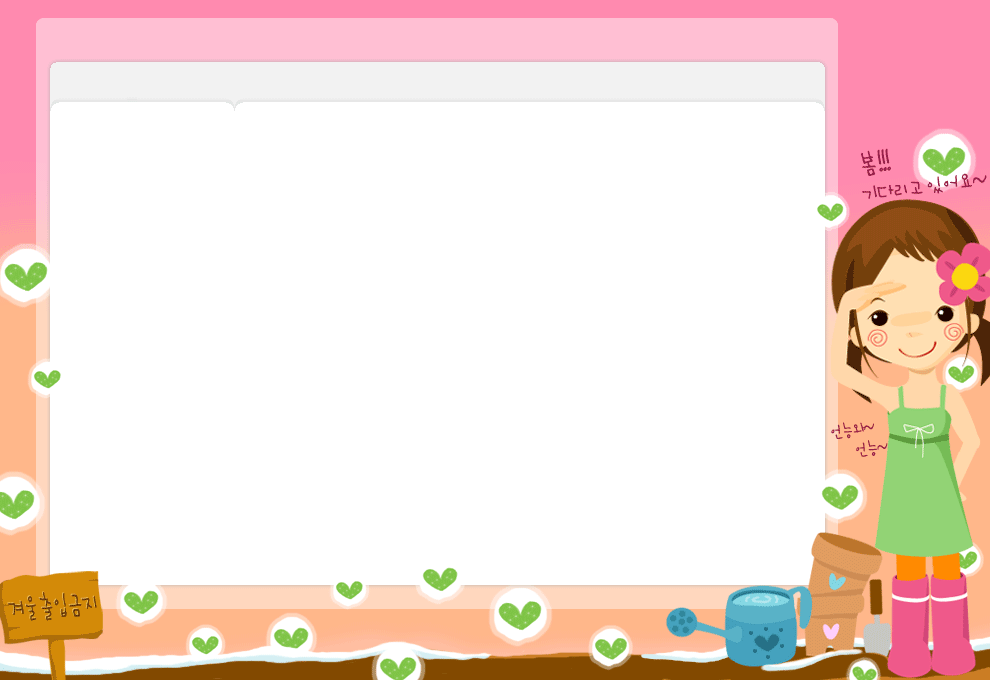 學
標
教
目
1.能透過分數板理解分數乘以整數的意義。
2.能優化帶分數乘以整數的解題策略。
使用分配律解題的策略（兩個單位）
化假分數解題的策略（一個單位）
3.透過小組合作交流達成共識，並能傾聽別人的分享，適時提出質疑。
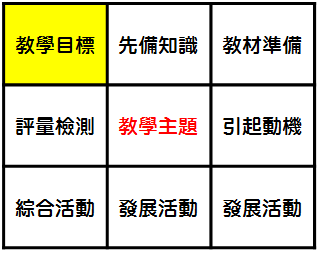 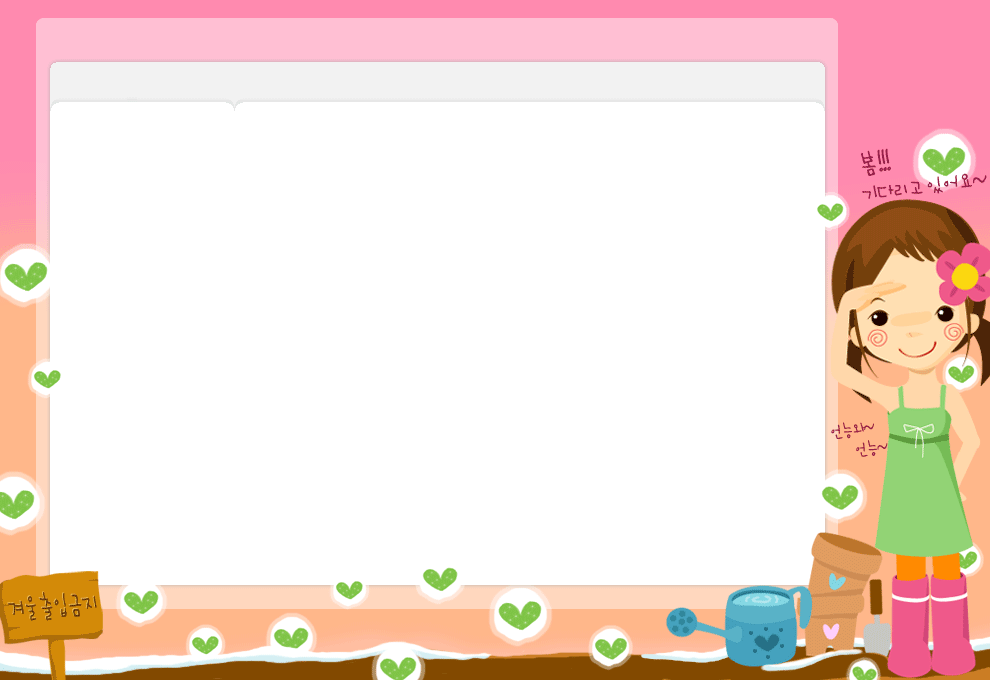 備
識
先
知
能理解分數及分數量的意義。
熟練進行假分數與帶分數的互換。
能理解分數的「連加」也就是整數倍問題。
能熟練單位分數、真分數的整數倍。
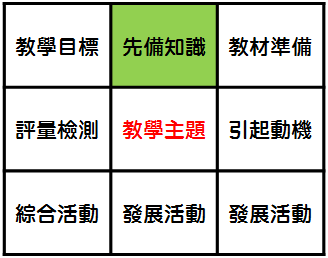 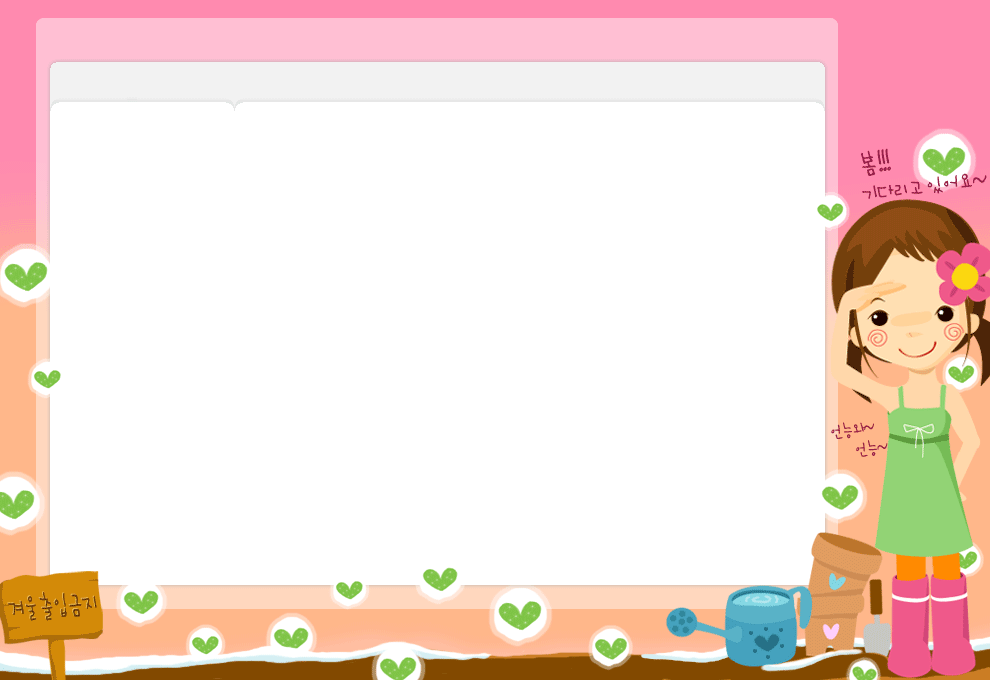 材
備
教
準
1.小白板、白板筆、白板擦
2.	圓形分數板
長條分數板
磁鐵條
教學PPT
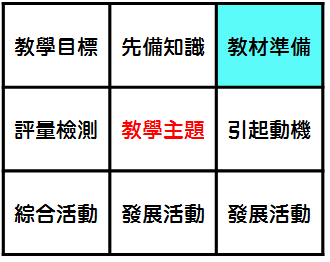 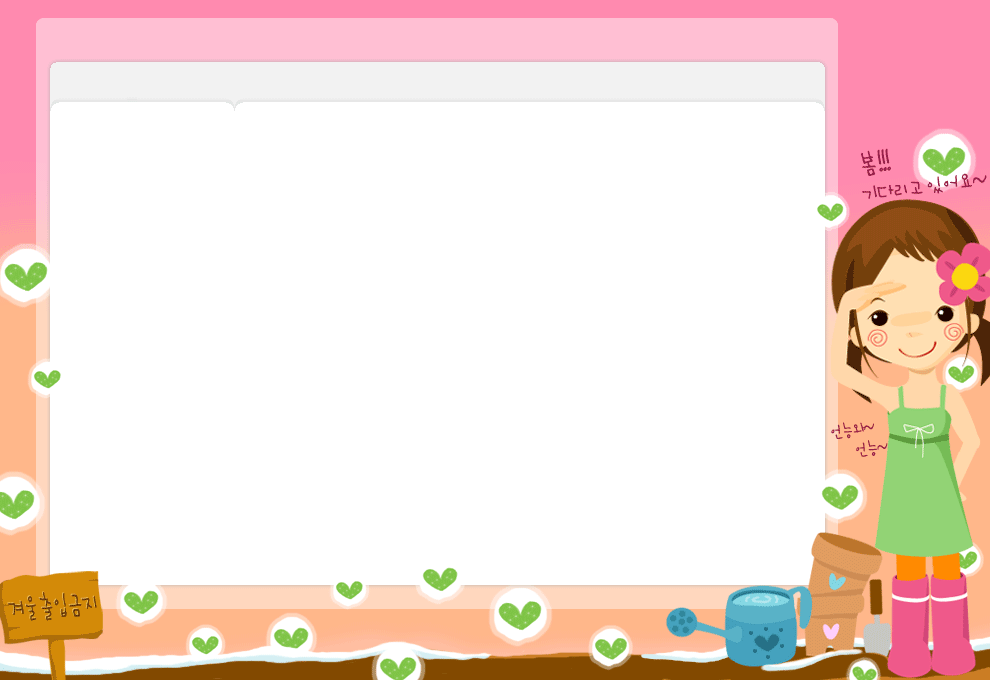 起
機
引
動
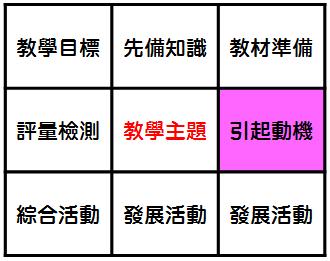 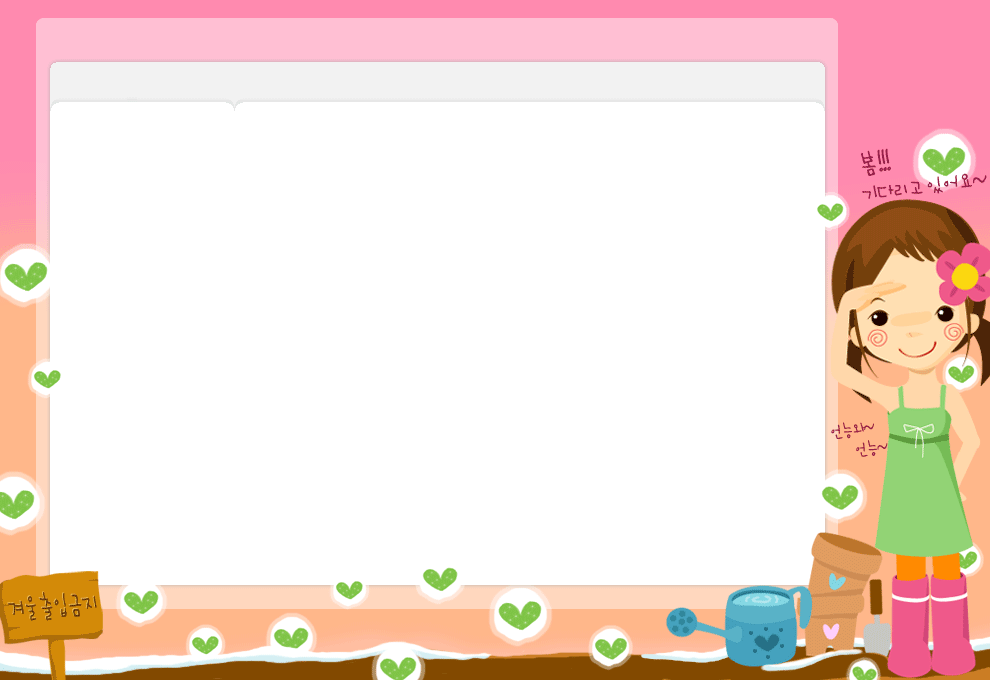 展
動
發
活
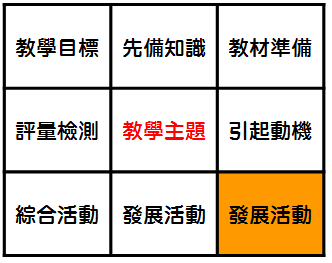 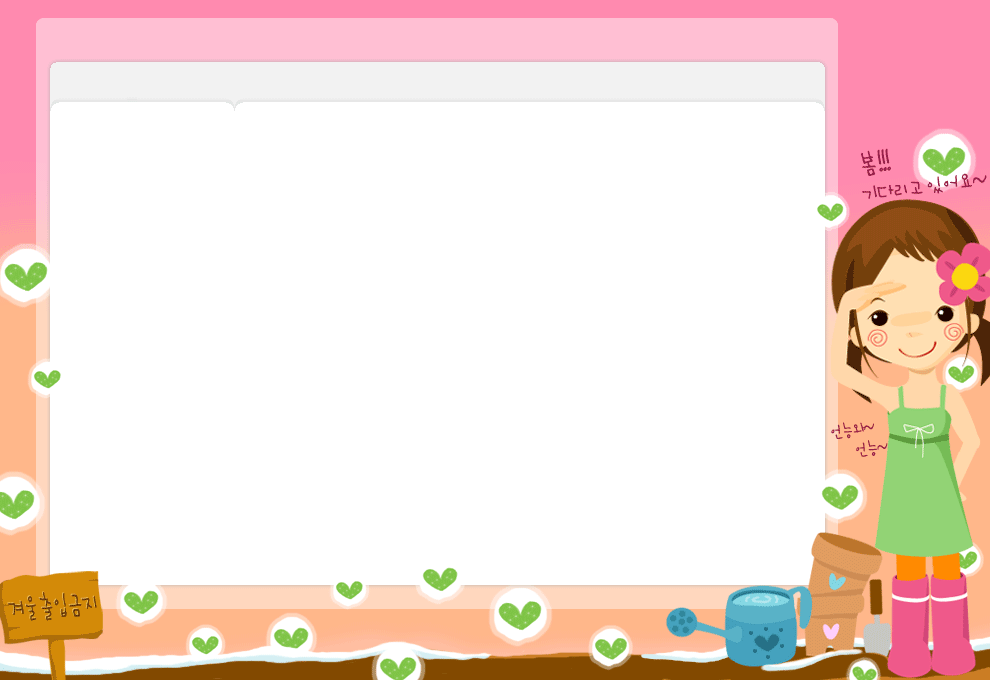 展
動
發
活
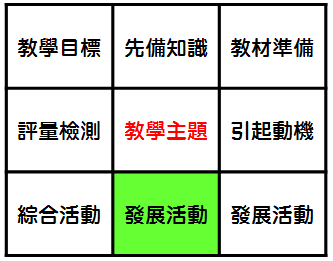 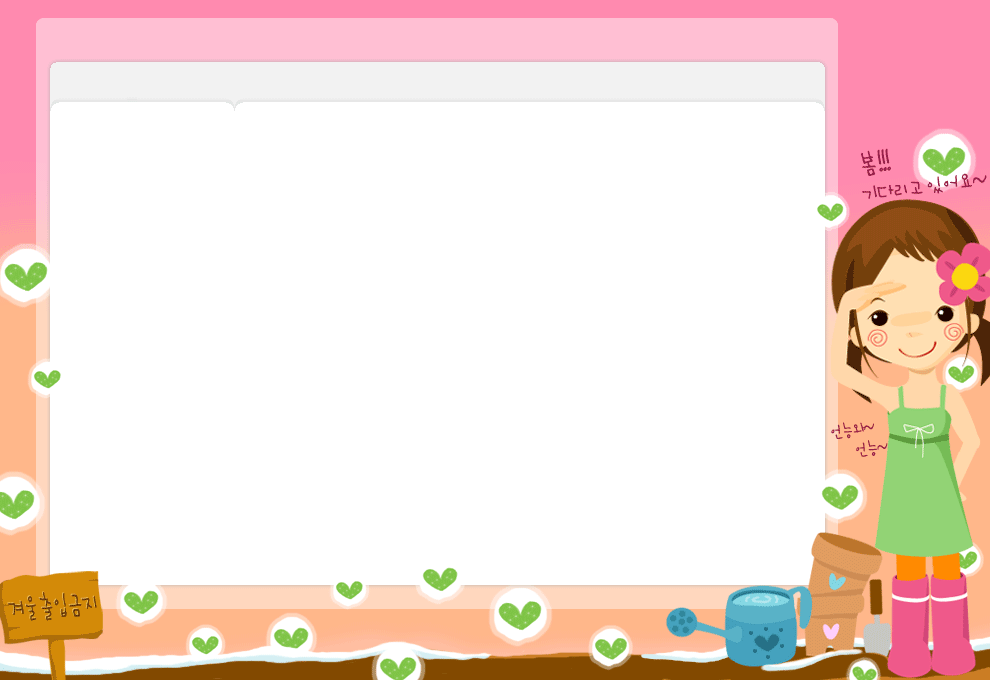 合
動
綜
活
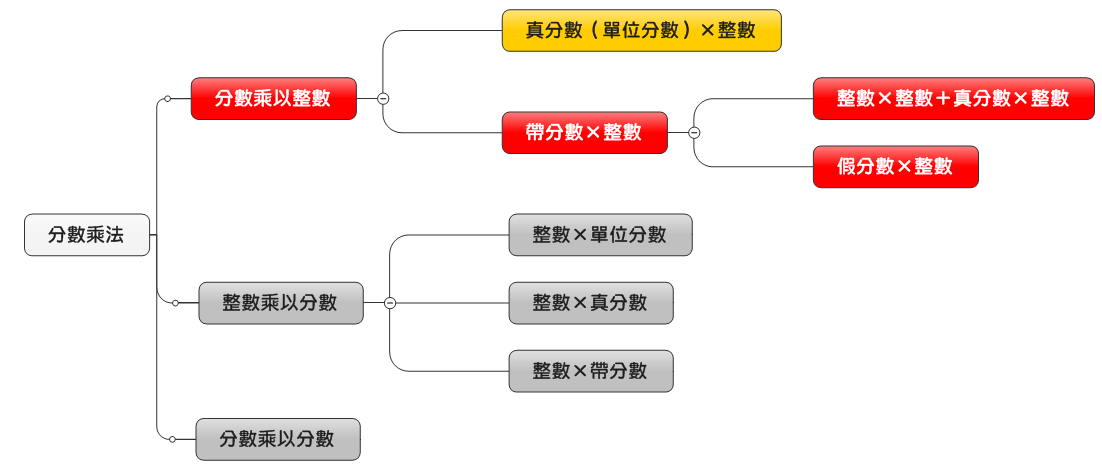 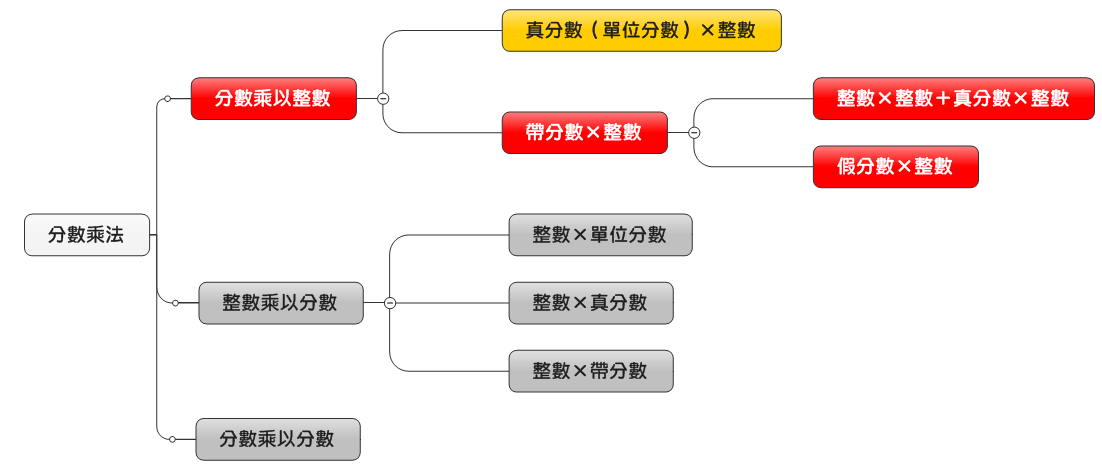 流程：總結學習內容
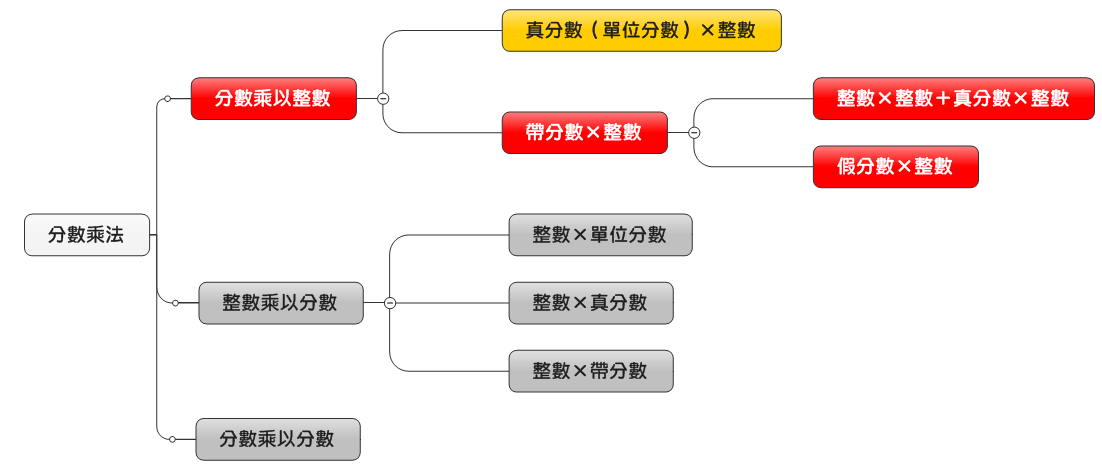 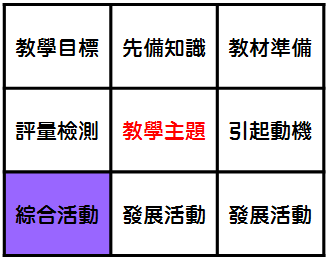 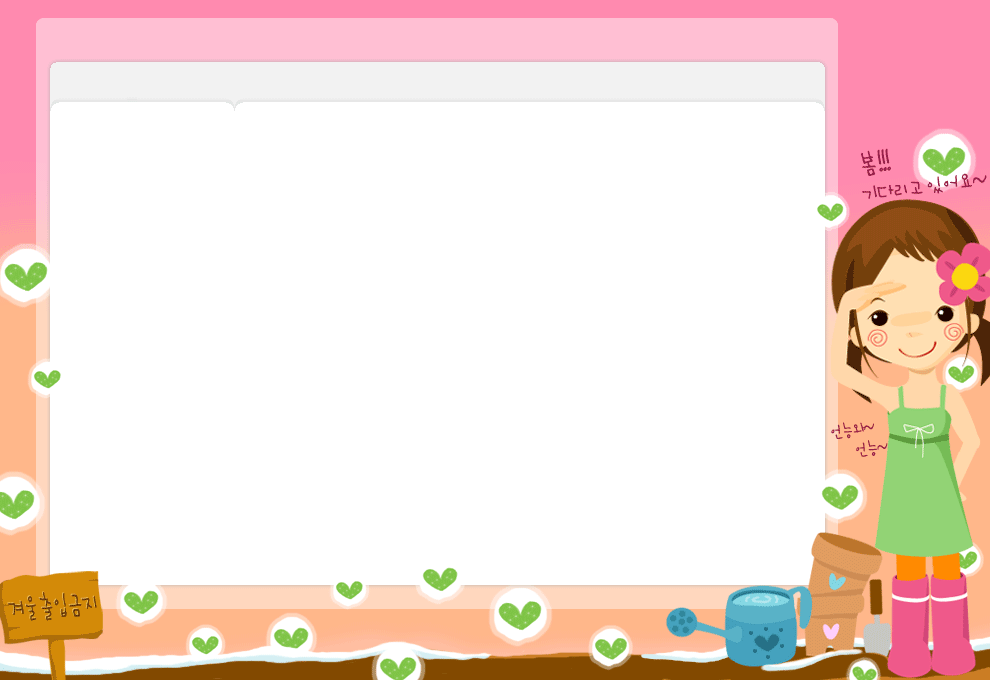 量
測
評
檢
1.	   小組輪流派一位進行PK賽。
選題→解題→按鈴→搶答
說說你是怎麼解的？
題型：單位分數×整數、真分數×整數
                        帶分數×整數
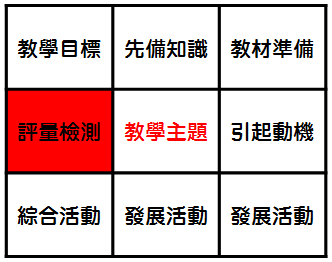 一堂沒有看到問題的課，不算好課。
知識點的學習內容

課堂中的交流與互動

教師課堂的提問與教學的敏銳度
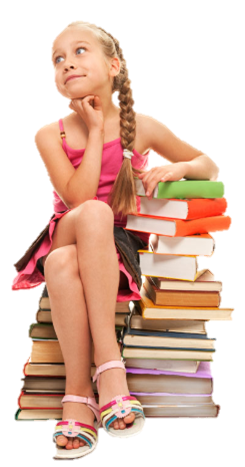 學具應用
算理理解
學習檢測
生生互動
師生互動
分享質疑
課堂生成
關鍵提問
應變處理